COMPANY 
NAME
WORK SUMMARY REPORT
Insert the Subtitle of Your Presentation
Report ：freeppt7.com
XX.XX.20XX
COMPANY 
NAME
CONTENTS
01
Add title text
Click here to add content, content to match the title.
02
Add title text
Click here to add content, content to match the title.
03
Add title text
Click here to add content, content to match the title.
04
Add title text
Click here to add content, content to match the title.
COMPANY 
NAME
Part One
Add title text
Add title text here
Add title text here
Click here to add content, content to match the title.
Add title text here
Add title text here
Add title text
Click here to add content, content to match the title.
S
Add title text
W
Add title text
Click here to add content, content to match the title.
Click here to add content, content to match the title.
Add title text
T
O
Add title text
Click here to add content, content to match the title.
Click here to add content, content to match the title.
Add title text
Click here to add content, content to match the title.
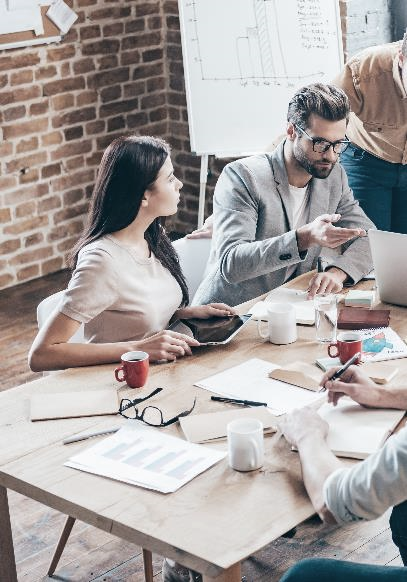 Add title text
THE BUSINESS TEAM
Add title text
Add title text
Click here to add content, content to match the title.
Click here to add content, content to match the title.
Add title text
Click here to add content, content to match the title.
BUSINESS
TEAM
BUSINESS
TEAM
BUSINESS
TEAM
BUSINESS
TEAM
BUSINESS
TEAM
Add title text
Add title text
Click here to add content, content to match the title.
Click here to add content, content to match the title.
Add title text
Click here to add content, content to match the title.
BUSINESS
BUSINESS
BUSINESS
Add title text
Add title text
Add title text
Click here to add content, content to match the title.
Click here to add content, content to match the title.
Click here to add content, content to match the title.
COMPANY 
NAME
Part Two
Add title text
Add title text here
Add title text here
Click here to add content, content to match the title.
Add title text here
Add title text here
Add title text
Click here to add content, content to match the title.
Add title text
Add title text
Click here to add content, content to match the title.
Click here to add content, content to match the title.
BUSINESS
TEAM
Add title text
Add title text
Click here to add content, content to match the title.
Click here to add content, content to match the title.
PPT下载 http://www.1ppt.com/xiazai/
Add title text
Click here to add content, content to match the title.
Add title text
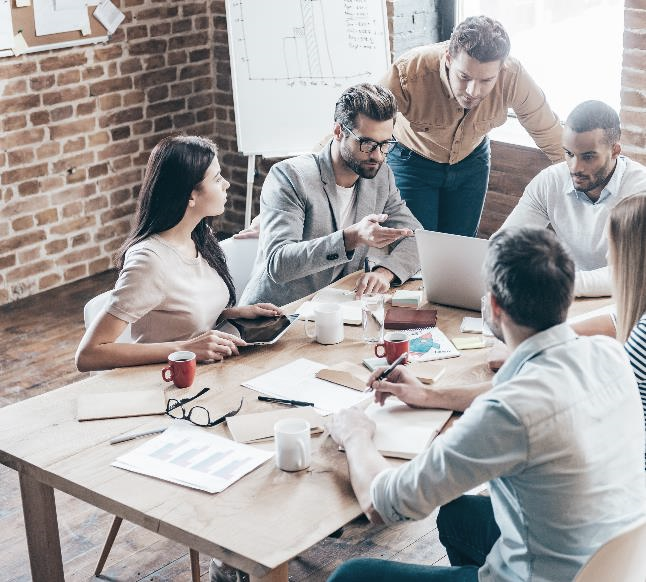 THE BUSINESS TEAM
Click here to add content, content to match the title.
2020
2029
2028
2027
2026
2025
Add title text
Click here to add content, content to match the title.
Add title text
Add title text
THE BUSINESS TEAM
BUSINESS
TEAM
Click here to add content, content to match the title.
Click here to add content, content to match the title.
Add title text
Click here to add content, content to match the title.
21%
43%
19%
68%
Add title text
Add title text
THE BUSINESS TEAM
THE BUSINESS TEAM
Click here to add content, content to match the title.
Click here to add content, content to match the title.
COMPANY 
NAME
Part Three
Add title text
Add title text here
Add title text here
Click here to add content, content to match the title.
Add title text here
Add title text here
Add title text
Click here to add content, content to match the title.
Add title text
Add title text
Click here to add content, content to match the title.
Click here to add content, content to match the title.
BUSINESS
TEAM
Add title text
Add title text
Click here to add content, content to match the title.
Click here to add content, content to match the title.
Add title text
Click here to add content, content to match the title.
9.0
8.0
Add title text
7.0
THE BUSINESS TEAM
6.0
Click here to add content, content to match the title.
5.0
4.0
3.0
2.0
1.0
0.0
2020
2028
2029
2026
2027
2025
Add title text
Click here to add content, content to match the title.
Add title text
BUSINESS
BUSINESS
THE BUSINESS TEAM
Click here to add content, content to match the title.
Add title text
Add title text
Click here to add content, content to match the title.
Click here to add content, content to match the title.
Add title text
Click here to add content, content to match the title.
Add title text
Click here to add content, content to match the title.
Add title text
BUSINESS
TEAM
Click here to add content, content to match the title.
Add title text
Click here to add content, content to match the title.
Add title text
Click here to add content, content to match the title.
Add title text
Add title text
Click here to add content, content to match the title.
Click here to add content, content to match the title.
COMPANY 
NAME
Part Four
Add title text
Add title text here
Add title text here
Click here to add content, content to match the title.
Add title text here
Add title text here
Add title text
Click here to add content, content to match the title.
THE BUSINESS TEAM
60%
34%
55%
20%
40%
19%
Add title text
Click here to add content, content to match the title.  
 Click here to add content, content to match the title.
Add title text
Click here to add content, content to match the title.
Add title text
Click here to add content, content to match the title.  
 Click here to add content, content to match the title.   
Click here to add content, content to match the title.   
Click here to add content, content to match the title.
Add title text
THE BUSINESS TEAM
Click here to add content, content to match the title.
Add title text
Click here to add content, content to match the title.
Three thousand years ago, the ancients worshipped the Phoenix until the spring and Autumn period and the Warring States period. Zhou people regard it as the national patron saint and auspicious  The merchants took it as their totem, that is to say,
Add title text
Add title
Add title
Add title
Add title
Add title
THE BUSINESS TEAM
Click here to add content, content to match the title.
Add title text
Click here to add content, content to match the title.
Add title text
Add title text
BUSINESS
BUSINESS
BUSINESS
BUSINESS
Click here to add content, content to match the title.
Click here to add content, content to match the title.
Add title text
Add title text
Click here to add content, content to match the title.
Click here to add content, content to match the title.
Add title text
Click here to add content, content to match the title.
Add title text
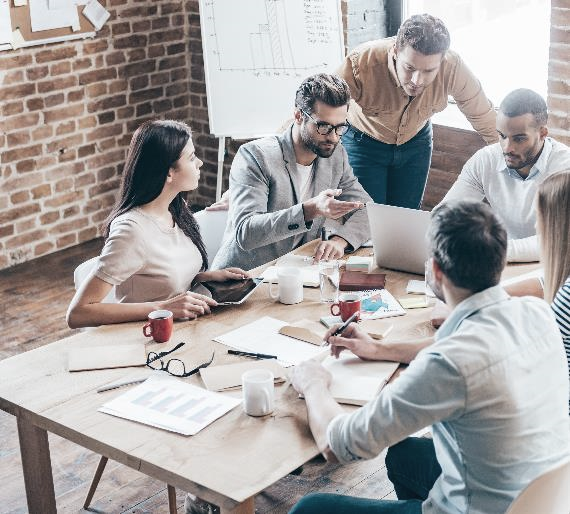 Click here to add content, content to match the title.  
 Click here to add content, content to match the title.   
Click here to add content, content to match the title.   
Click here to add content, content to match the title.
THE BUSINESS TEAM
COMPANY 
NAME
THANK YOU!
Report ：freeppt7.com
XX.XX.20XX